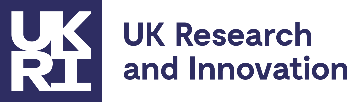 UKRI and researcher development:
changing culture across research careers
Ellen Meek
Nik Ogryzko
What is UKRI?
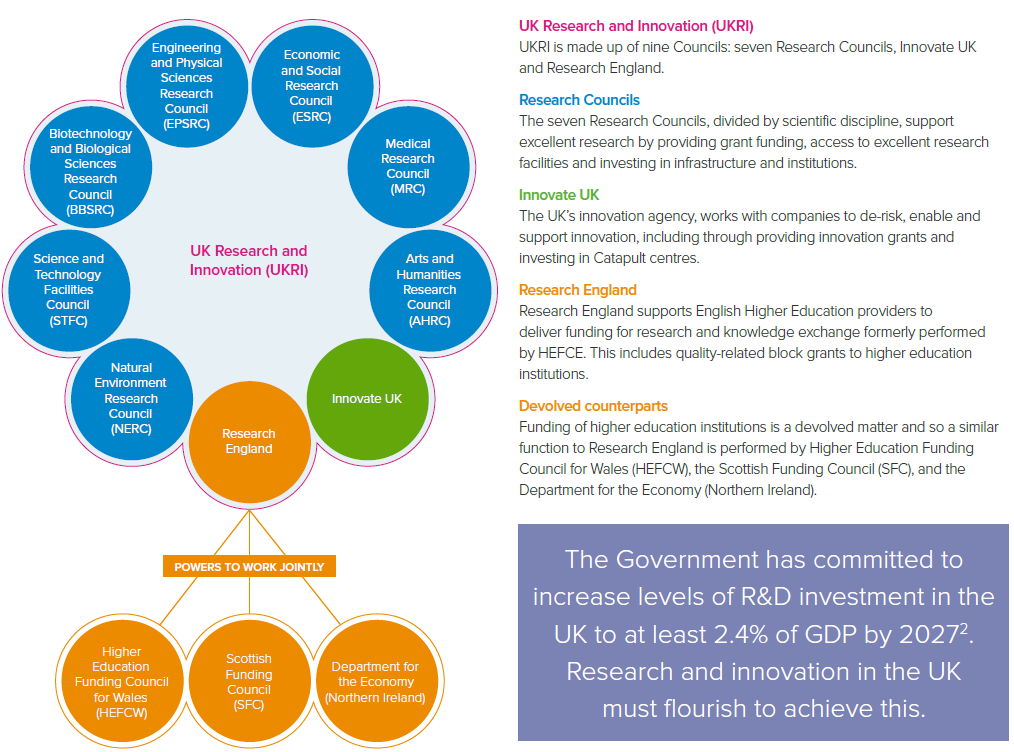 Non-departmental public body (NDPB) 
Sponsored by the Department for Business, Energy and Industrial Strategy (BEIS)
UKRI Explainer (royalsociety.org)
What we do
UKRI convenes, catalyses and invests in close collaboration with others to build a thriving, inclusive research and innovation system. We do this through:

Our role as a funder, supporting people, ideas and infrastructure across the research and innovation system

Our role as a policy organisation, working with the community to drive positive changes in research culture

Our role as an employer of people working in research and innovation at the institutes and facilities that we manage.
Funder
Policy Org
Employer
What we do: funding
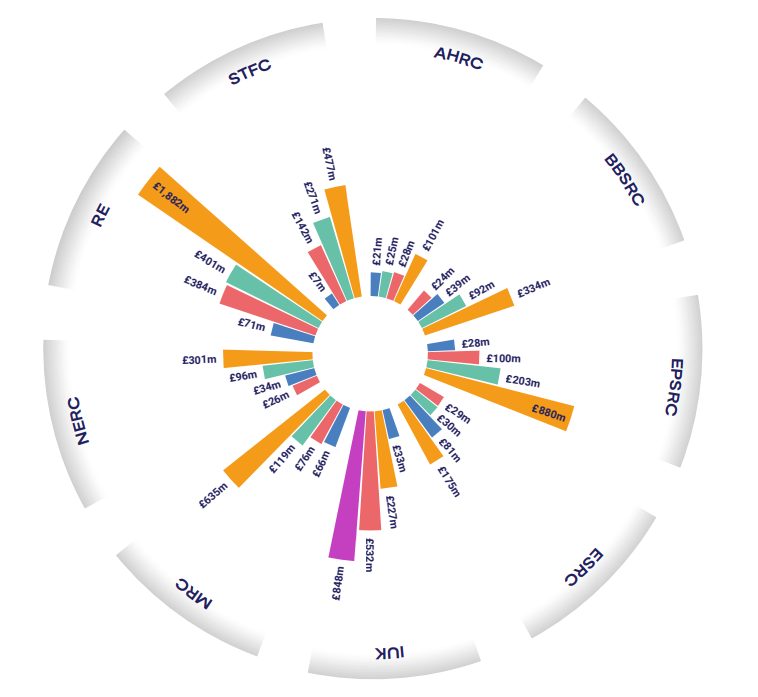 UKRI funding is distributed through a range of mechanisms, including grants and Quality Related research funding (QR) to support:

Individuals
Teams
Research Organisations
Research Institutes
Business
Research Infrastructures
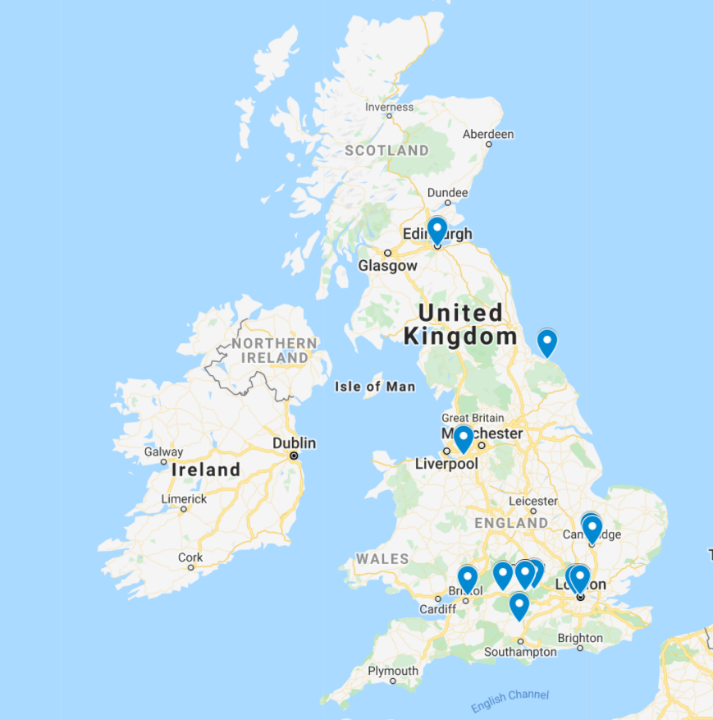 What we do: research
MRC
Laboratory of Molecular Biology (LMB)
London Institute of Medical Science (LMS)
Harwell Institute

NERC
British Antarctic Survey (BAS)
British Geological Survey (BGS)

STFC
Rutherford Appleton Laboratory
Daresbury Laboratory
Hartree Centre
UK Astronomy Technology Centre
Boulby Underground Science Facility
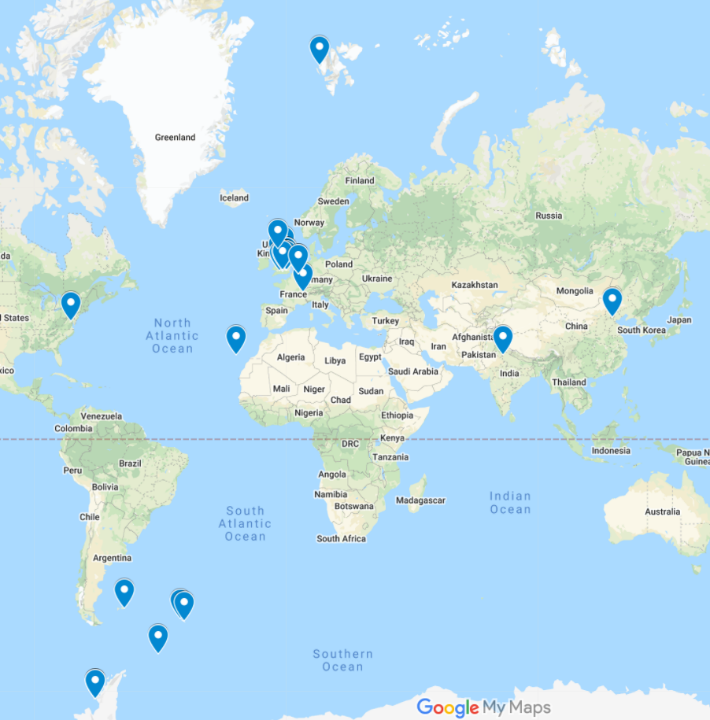 What we do: research
MRC
Laboratory of Molecular Biology (LMB)
London Institute of Medical Science (LMS)
Harwell Institute

NERC
British Antarctic Survey (BAS)
British Geological Survey (BGS)

STFC
Rutherford Appleton Laboratory
Daresbury Laboratory
Hartree Centre
UK Astronomy Technology Centre
Boulby Underground Science Facility
What we do: policy
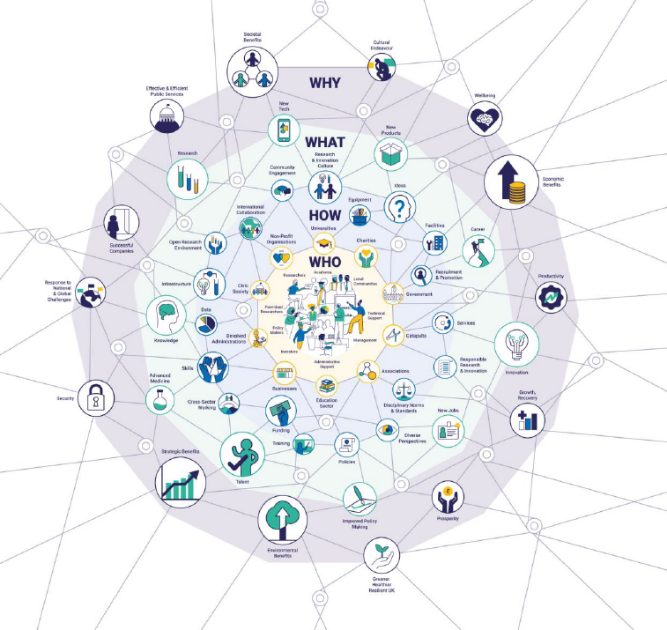 Our mission is to convene, catalyse and invest in close collaboration with others to build a thriving inclusive research and innovation system that connects discovery to prosperity and public good.
Our vision is for an outstanding research and innovation system in the UK that gives everyone the opportunity to contribute and to benefit, enriching lives locally, nationally and internationally.
What we do: policy
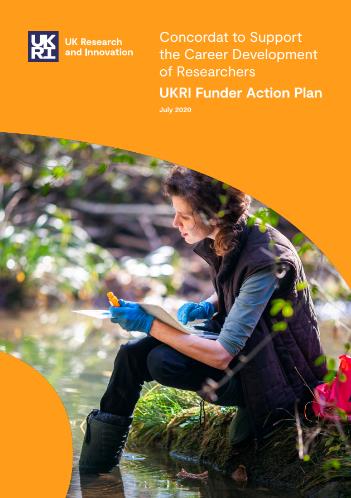 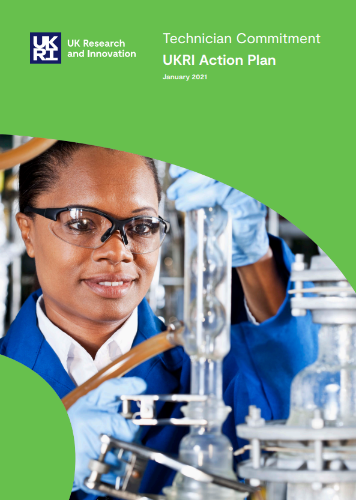 UKRI aims to enable a dynamic, diverse and inclusive system of research and innovation in the UK that is an integral part of society, giving everyone the opportunity to participate and to benefit. 
The success of research and innovation depends on every member of the research and innovation system, irrespective of discipline, setting or sector.
UKRI is committed to ensuring that all the people whose work contributes to research and innovation are recognised, valued and supported to realise their potential.
The role of UKRI Talent and Skills
Funding Policy
UKRI’s Centres Institutes and Units
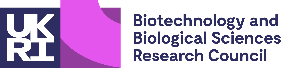 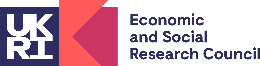 Research Integrity
Open Research
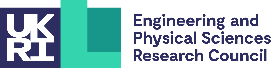 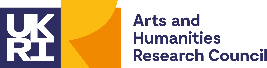 UKRI Talent and Skills
Equality, Diversity and Inclusion
Communications and Engagement
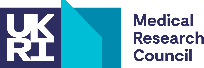 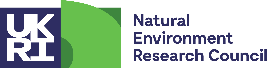 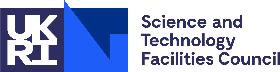 Research Culture
Assurance
HR and Organisational Development
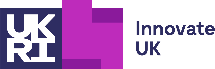 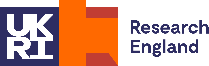 Analysis
Why problems are we trying to address?
We know most PhDs and ECRs will not follow a “traditional academic career” pathway.

We know from Wellcome Trust’s “Reimagine Research” that there are problems with the culture of research.

Incentives in research are geared towards a very narrow definition of success
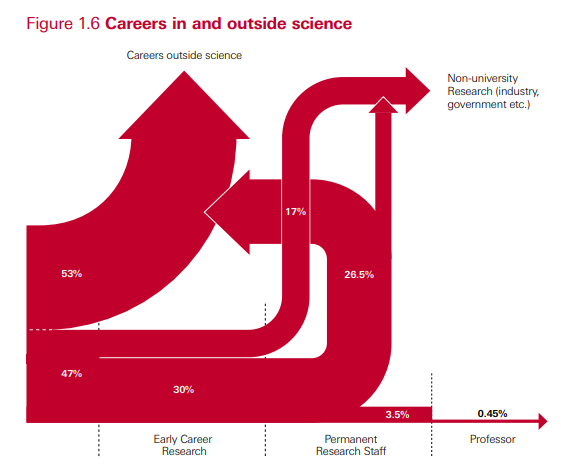 The Royal Society, the Scientific Century, 2010
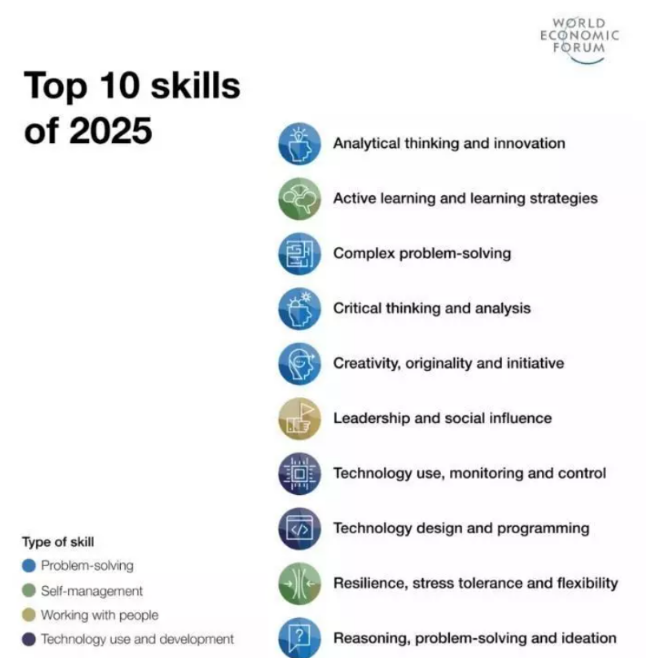 UK research and innovation skills needs
Does this look like an postdoc to you?
Future of Jobs Report 2020, World Economic Forum
UK research and innovation skills needs
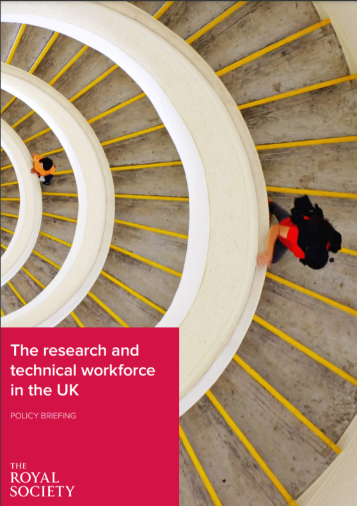 + 50% UKRI Chair, Sir John Kingman 2018
How many researchers do we need to meet the 2.4% R&D investment target?
+ 260,000 Science Minister Chris Skidmore 2019
More than we have now – the revised concordat, 2019
The Royal Society analysis recently published an analysis of where we are now.
Innovation “Valley of Death”
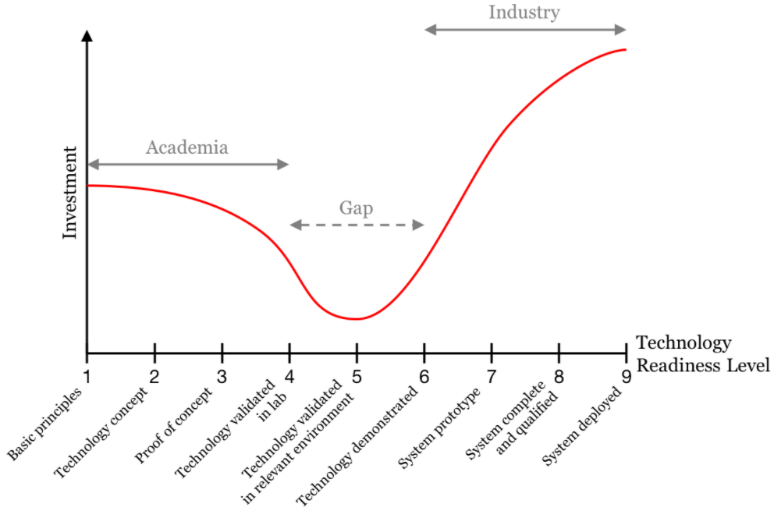 PWC
Visibility of Contributions
Publications
Invited talks
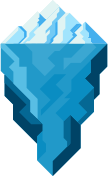 Awards
and prizes
Successful grants
Data sharing
Leadership
Emergent leadership
Data preparation and curation
Management
Team working
Building collaborations
Accessibility, inclusivity, integrity initiatives
Panels & committees
Co-creation of research priorities & plans
Peer review
Mentorship & supervision
Ensuring impact & working with research users
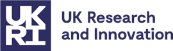 Public Engagement
Unsuccessful grants & papers
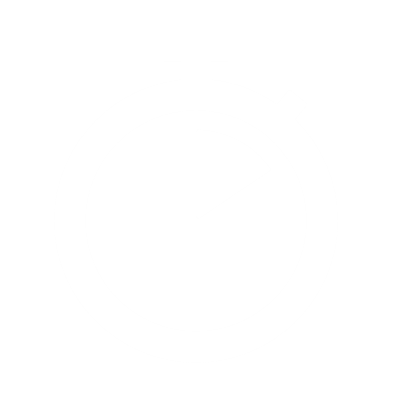 Why are we using R4RI?
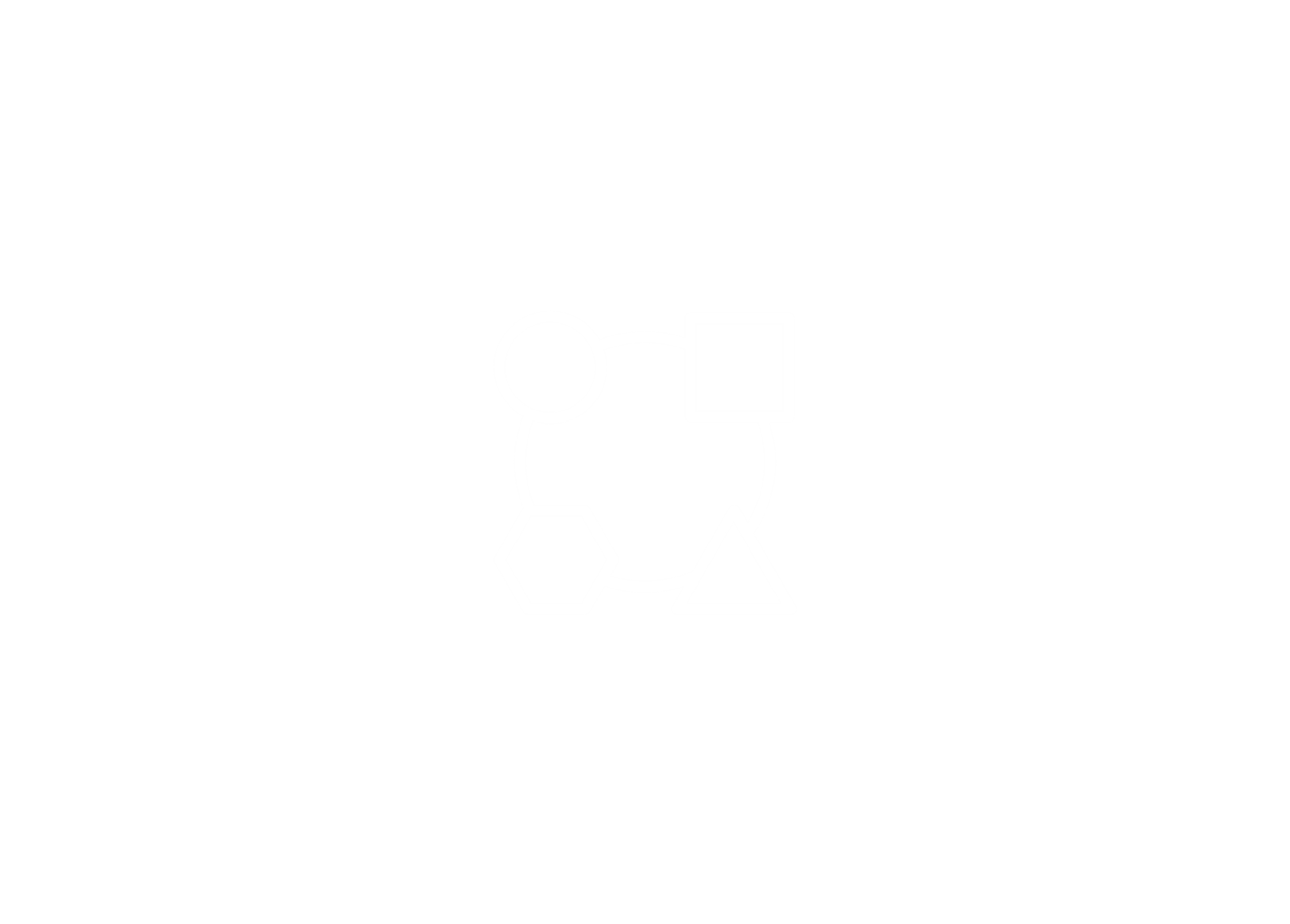 An inclusive, single format for CVs across UKRI to allow researchers to evidence a wider range of activities and contributions:

How have you contributed to the generation and flow ​of new ideas, hypotheses, tools or knowledge?

How have you contributed to research teams and the ​development of others?​

How have you contributed to the wider research ​
     community?​

How have you contributed to broader society?

How will your institutional environment help to deliver the projects objectives?​
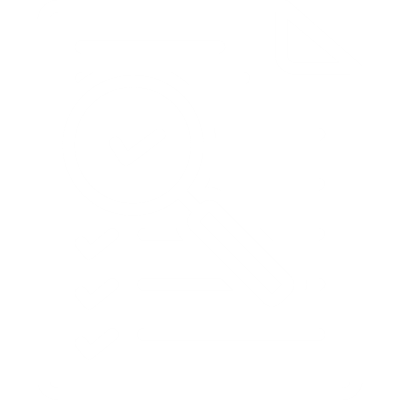 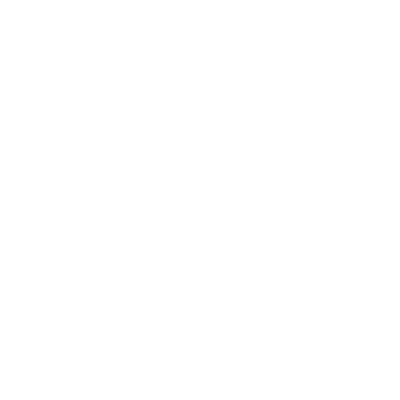 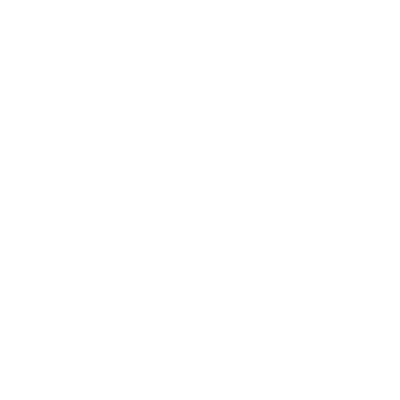 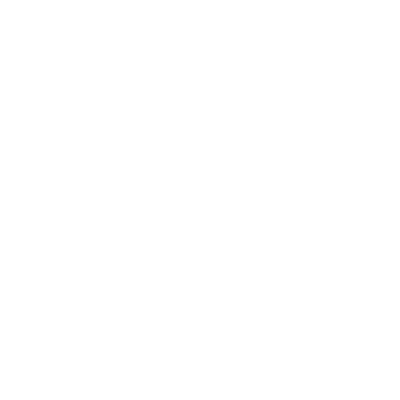 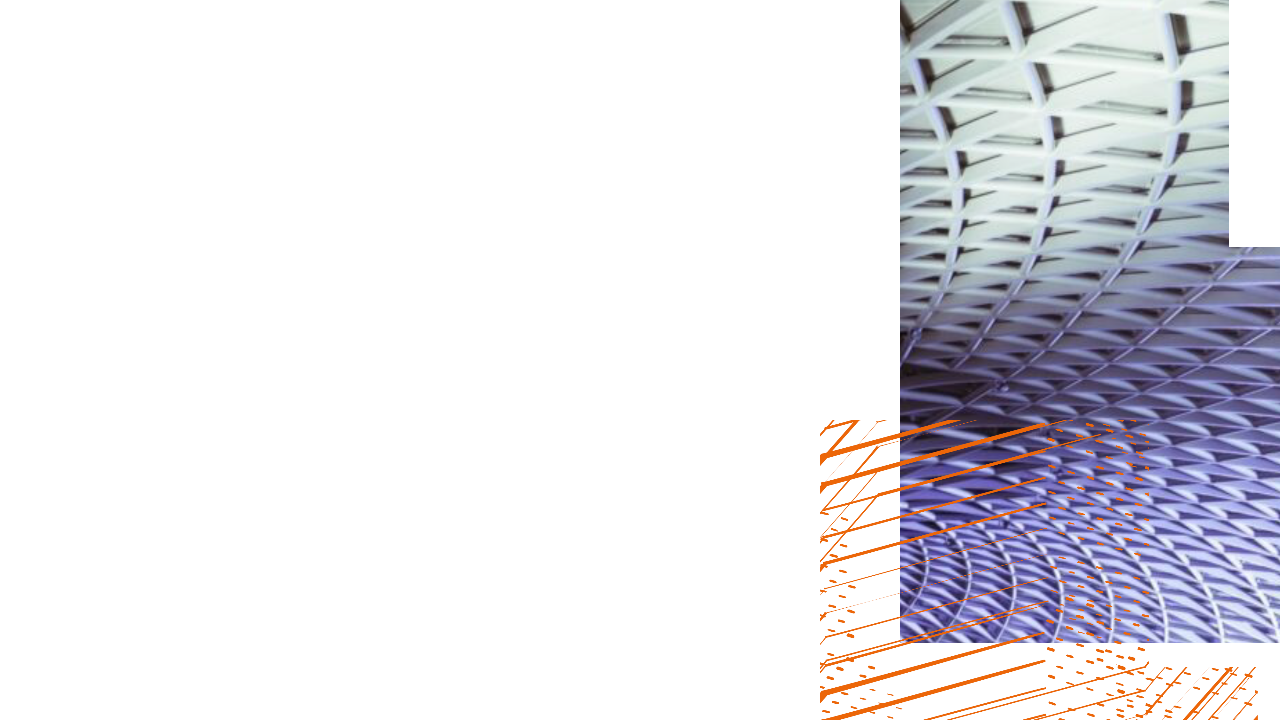 UKRI Pilots of Résumé for Researchers
EPSRC New Horizons and NERC Pushing the Frontiers used narrative track records 
BBSRC Transformative Research Technologies, UKRI Citizen science collaboration grant, MRC-NIHR Clinical Academic Research Partnerships  
UKRI Innovation Scholars: Data Science Training in Health & Bioscience, and EPSRC Open fellowships BBSRC Bioinformatics and Biological Resources Fund.

In a survey of Citizen Science applicants

65% said they were either satisfied or very satisfied with the use of a narrative CV in place of the former track record section. 

71% agreed it provided more flexibility to highlight specific skills, experience and achievements relevant to delivery of the project
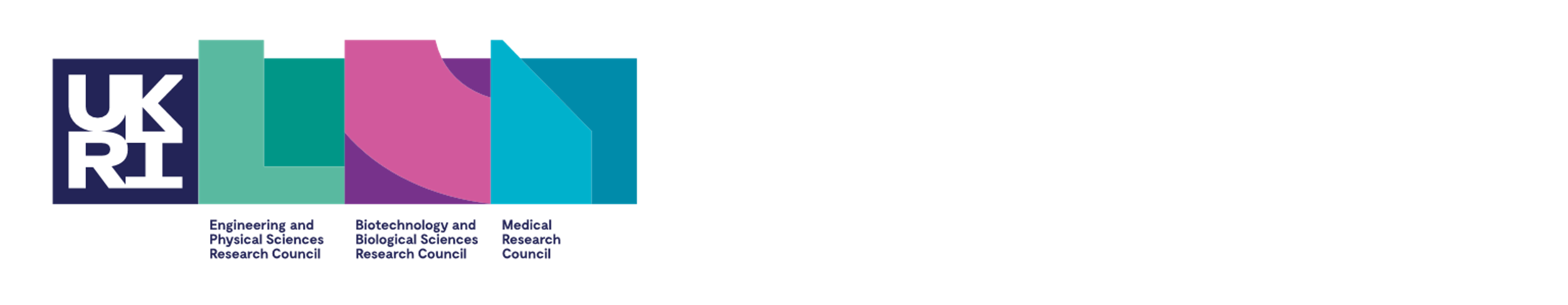 Wider incentives: REF and research funding
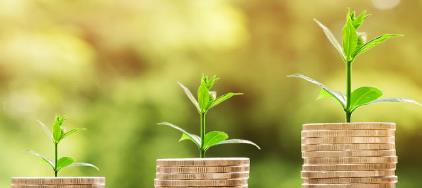 REF results used to calculate allocation of ca. £2 billion annual quality-related (QR) block grant funding
QR funding supports the university sector at the “whole institution” level (rather than project / academic level) 
Funding can be used flexibly to support the research and knowledge exchange missions of universities 
Provides stability to universities
Complements project-based funding provided by research councils and national academies
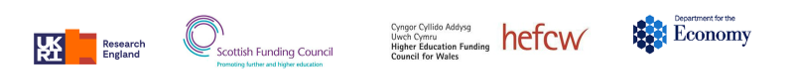 Future Research Assessment Programme
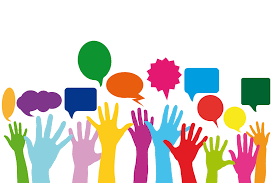 Programme launched by the four UK Higher Education Funding Bodies in May 2021
Aims to investigate possible approaches to the evaluation of research performance in the UK that can:
encourage and strengthen the emphasis on delivering excellent research and impact, 
support a positive research culture, 
while simplifying and reducing the administrative burden on the HE sector.
Overseen by the four funding bodies with advice from an international advisory group, chaired by Sir Peter Gluckman
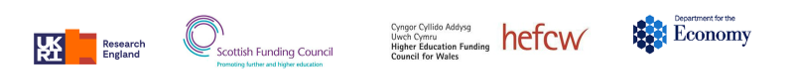 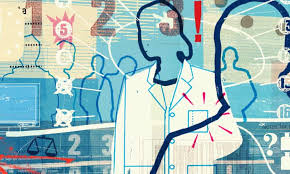 Key questions
What characterises an excellent research system? What elements are required to allow UK research and researchers to thrive? 
How do we develop a definition of excellence that can recognise and reward those elements we want to see in the research system?
How do we design an assessment system that drives positive behaviours and removes perverse incentives?
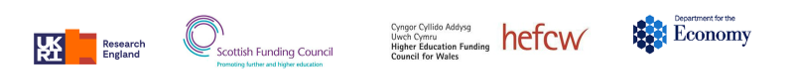 The Researcher Development Concordat
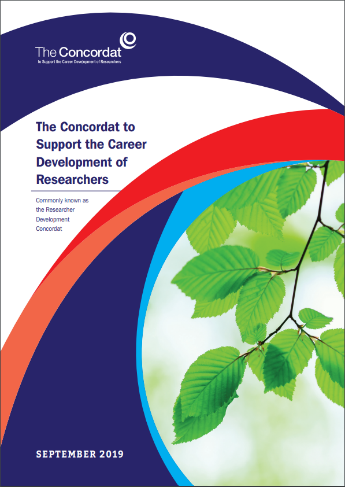 A sector wide agreement on how researchers in Higher Education Institutions and Research Institutes should be supported to develop their careers

Recognises 4 stakeholder groups:
Research funders
Research Organisations (employers)
Principal Investigators (managers)
Researchers
We currently prepare researchers (at all levels) for a very narrow career pathway
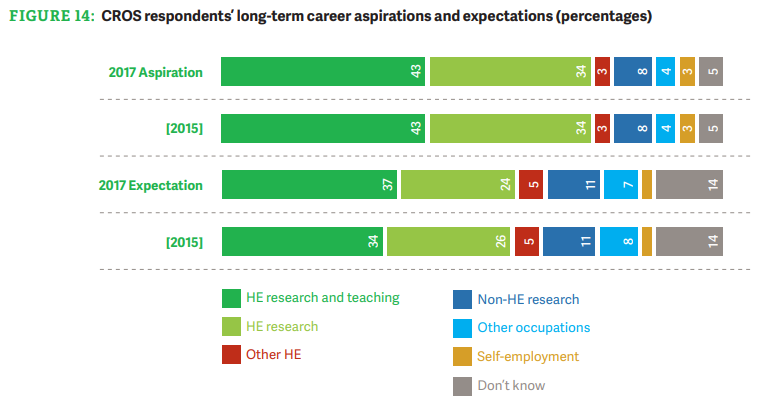 Vitae, 5 Steps Forward 2017
Principal Investigators have limited experience of other sectors
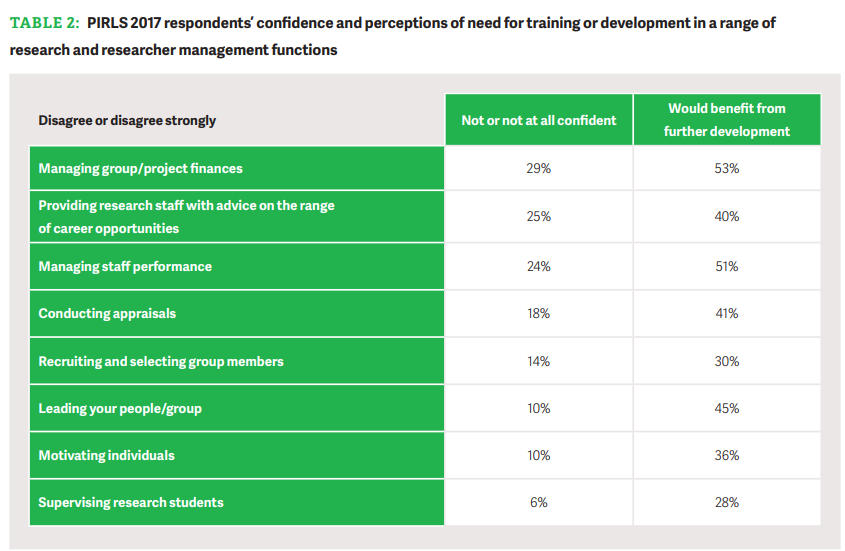 Our Concordat plan: Engaging with the community
ECRs have so far contributed to:
The R&D People and Culture Strategy
BBSRC Strategy development
BBSRC and EPSRC researcher advisory subgroups
AHRC focus groups on support for researchers
The Review of Research Bureaucracy
The Future of Research Assessment Programme
Funding service design
(upcoming) UKRI Strategy
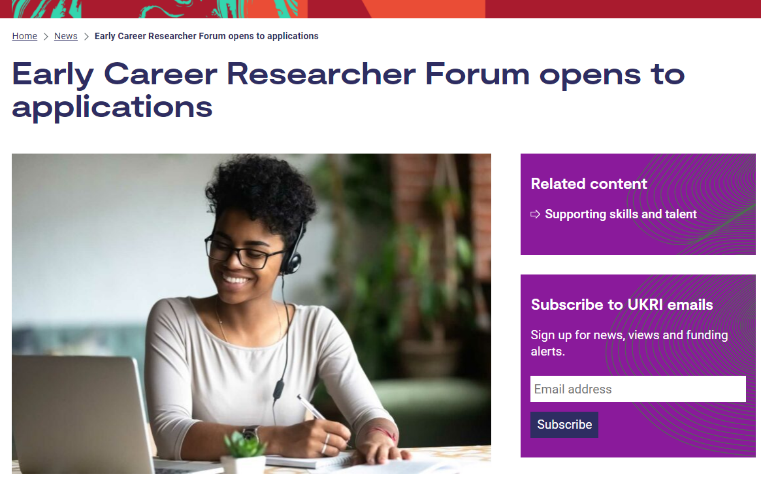 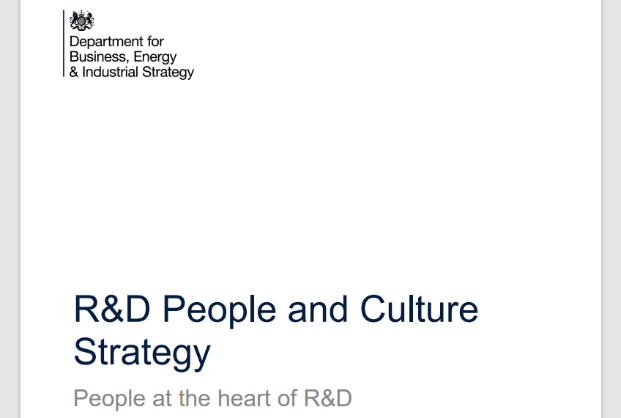 Grant assessment
Résumé for Researchers

An inclusive, single format for CVs across UKRI to allow researchers to evidence a wider range of activities and contributions.
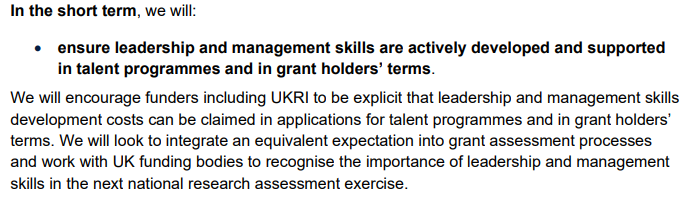 Sustainable research careers
The Concordat
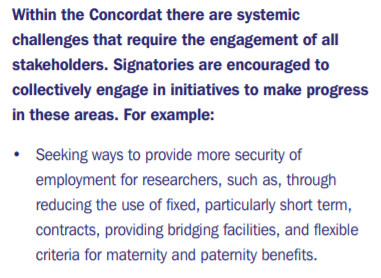 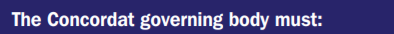 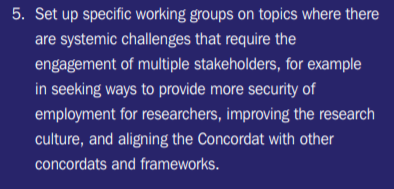 UKRI concordat plan
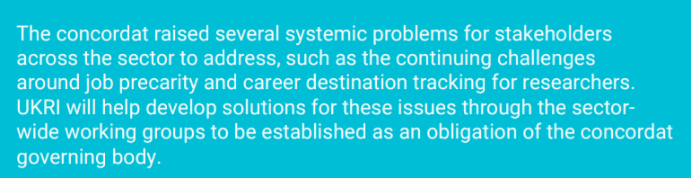 Our concordat plan: sustainable research careers
We need researchers working across the research and innovation system
We want researchers to be prepared for, and aspire to, more than academic careers.

We all have a responsibility for supporting the career development of researchers.

We need to normalise careers outside of academia, leaving is not failure.
(at any level)

This isn’t all on you, we need mobility at all levels.
We need researchers working across the research and innovation system
We need to make non-academic employers more attractive to researchers

We need to make researchers more attractive to non-academic employers

Better training and development (raising the baseline)

Raising awareness of how awesome postdocs are



We also need to bring these parts of the system together, to make it easier to come back
Next steps
Our next steps:

Progress our action plan
Ensure it remains aligned to relevant work across UKRI and the sector, including in implementing the People and Culture Strategy
How you can contribute:

Stay engaged:
Engage with the Concordat at your institution
Take opportunities to influence policy
Learn about your institutional policies and the wider system

(if you work at UKRI)
- Keep an eye out for upcoming internal webinars and ways to get engaged!
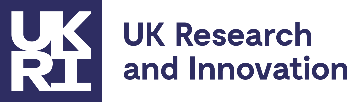 Thank you
Twitter:@UKRI_News
YouTube: UK Research and Innovation
LinkedIn: UK Research and Innovation